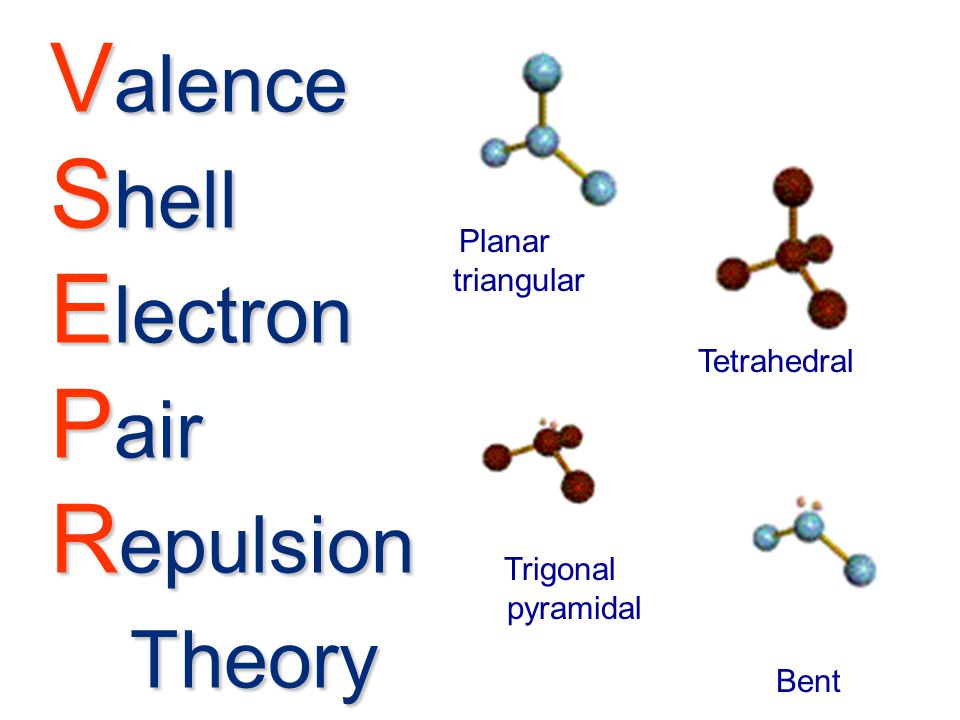 VSEPR THEORY
VALENCE SHELL ELECTRON PAIR REPULSION THEORY
VSEPR THEORY
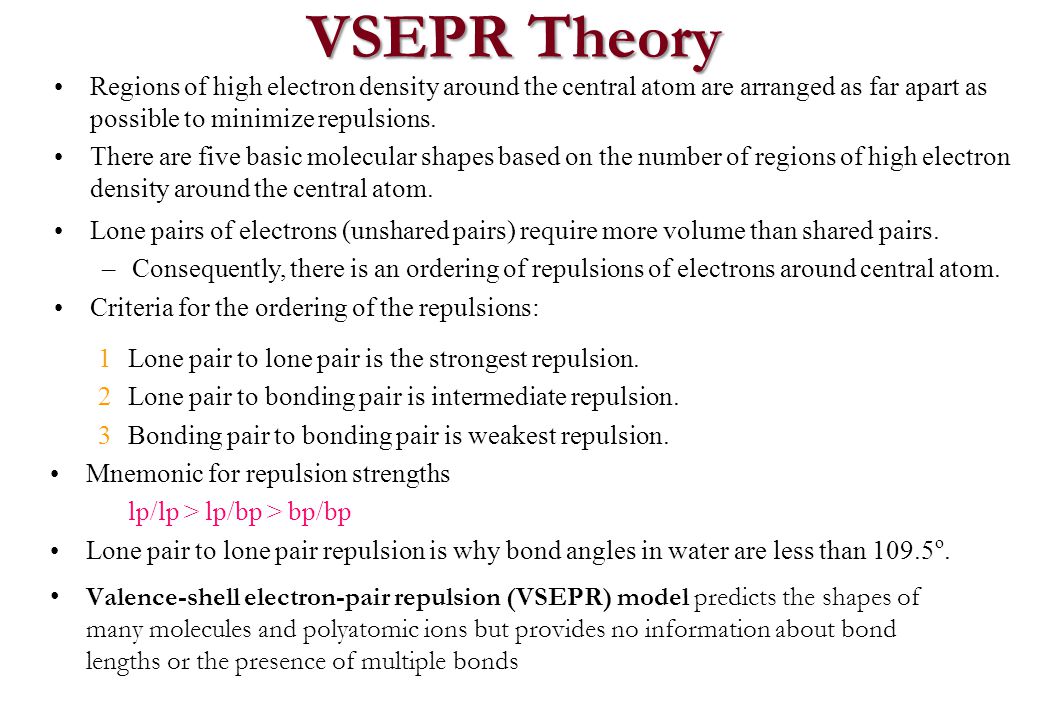 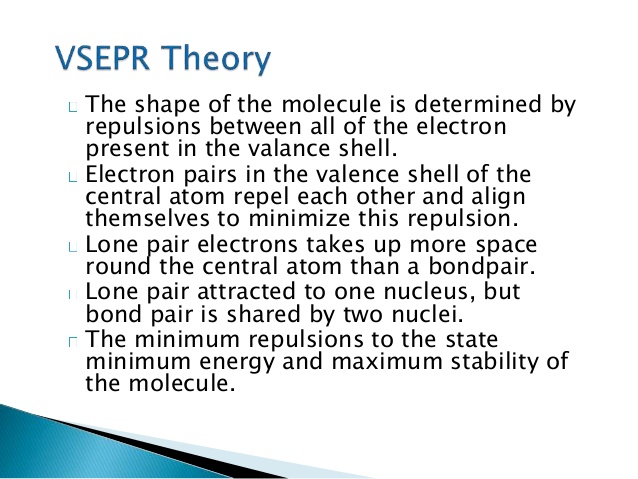 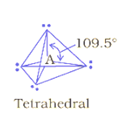 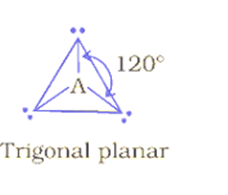 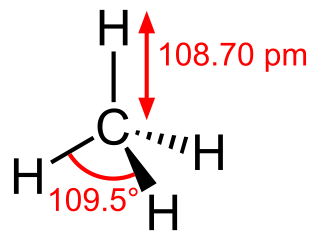 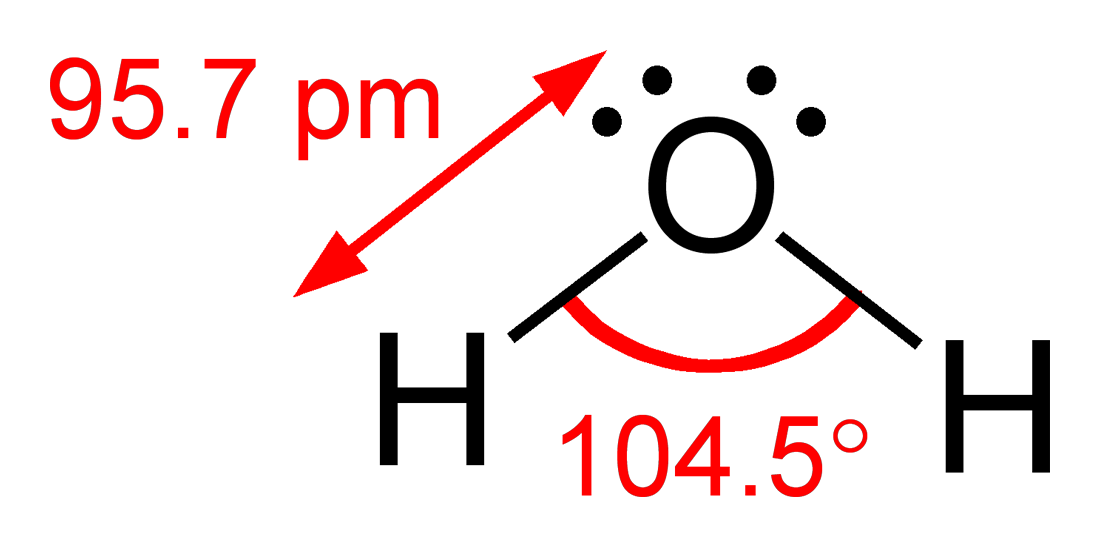 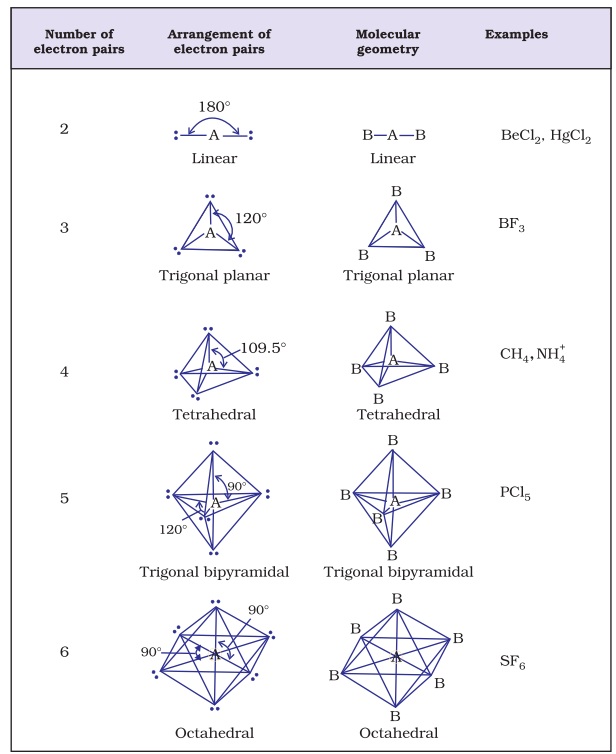 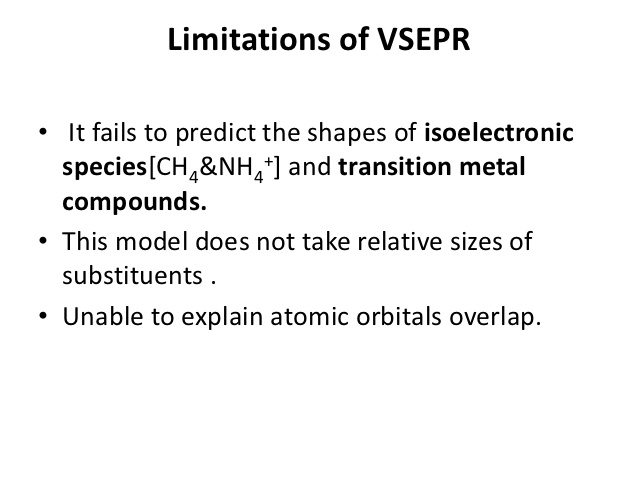